Marketing
Enterprise Development & Investment Promotion Program
UNIDO ITPO Bahrain / AICEI
Presentation Summary
Marketing

Defines the Marketing cycle
Case studies covering strong international brands
Different methods on marketing the same products
Importance of value marketing over price marketing
Incorrect Ideas on MarketingMyths & False Statements
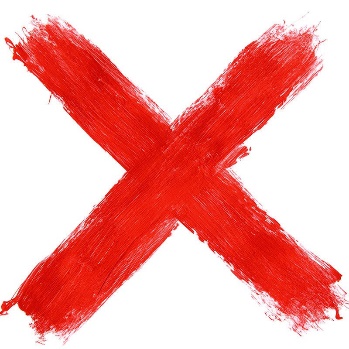 Marketing is advertising (only)
Marketing can be done once business is running
Marketing plan can be addressed later
Marketing does not need a budget
Social media posts are considered enough
What is Marketing?
A Complete Cycle: 

1. Market Identification

2. Market Understanding

3. Market Engagement
Strategy / Plan / Vision / Process
Target Market / Competitors / Economy
Research / Observation / Feedback
Marketing tools & approaches
Case Study: Evian Water BottlesSource – Printed Media
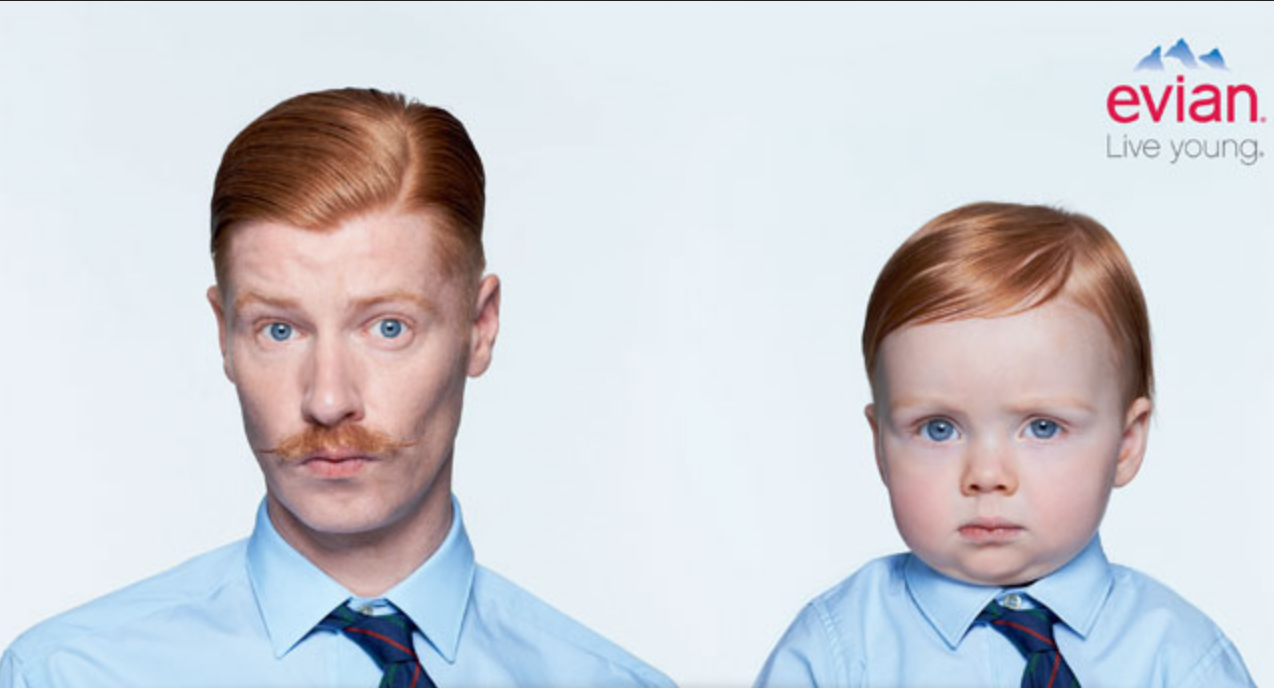 Case Study: Evian Bottled WaterSource – Printed Media
3. Engage

High price
Highlight images of baby health
Imply longer healthier life “live young”
Addresses underlying concern behind health worries
Innovative bottling/packaging
Available in most high end stores
2. Understand

Emotionally committed to health
No wavering / focus on habits
Associate Evian with the best health and quality
 Investment in body
Health focus = less price sensitive
May have intrinsic worry over old age
Social status seekers / promoters
1. Identify

Middle aged / Seniors
Uncompromising
Focus on health & wellness
Educated
Professional / Employed
High purchasing power
Case Study: Cartier Love BraceletSource – Instagram
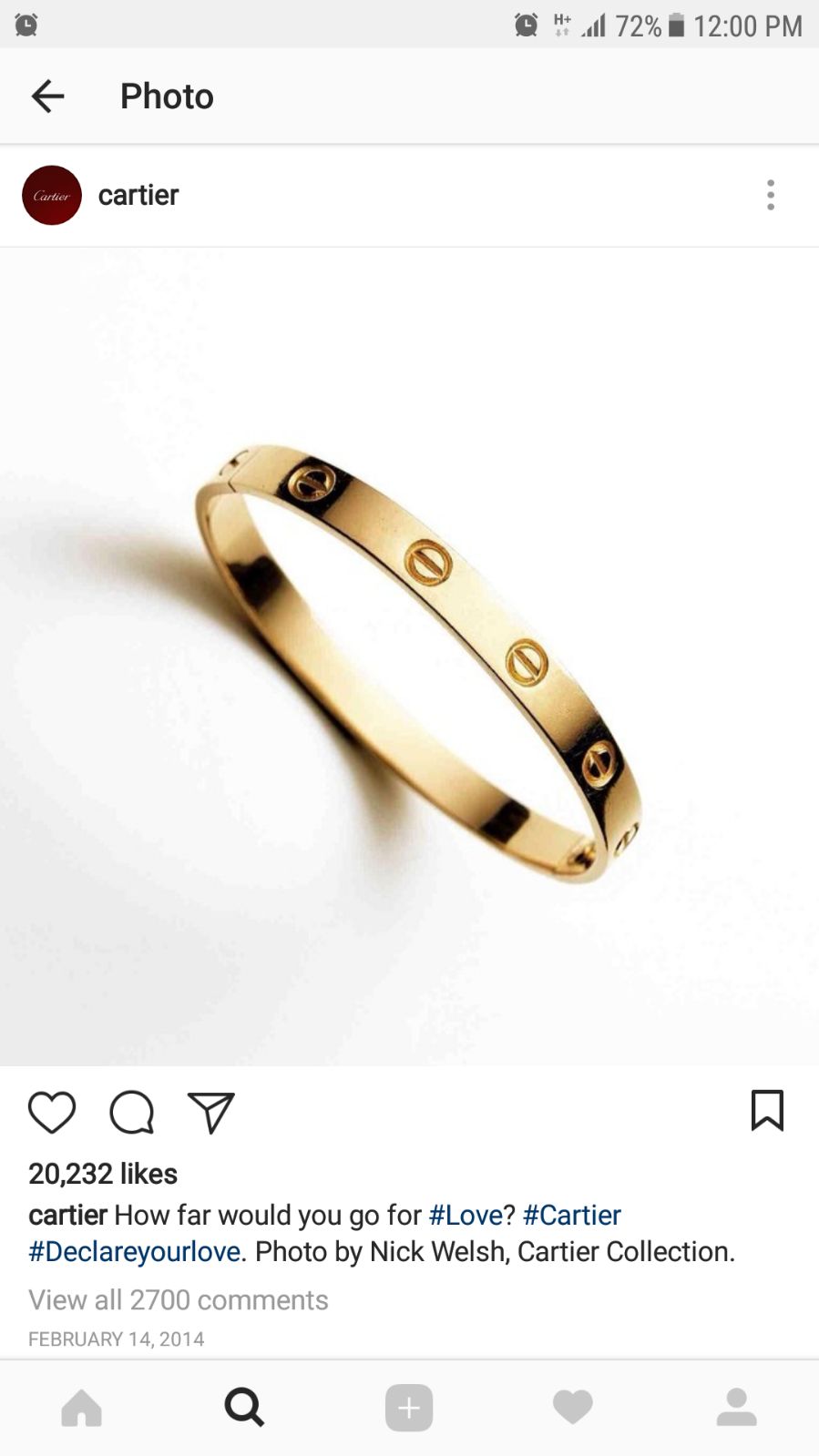 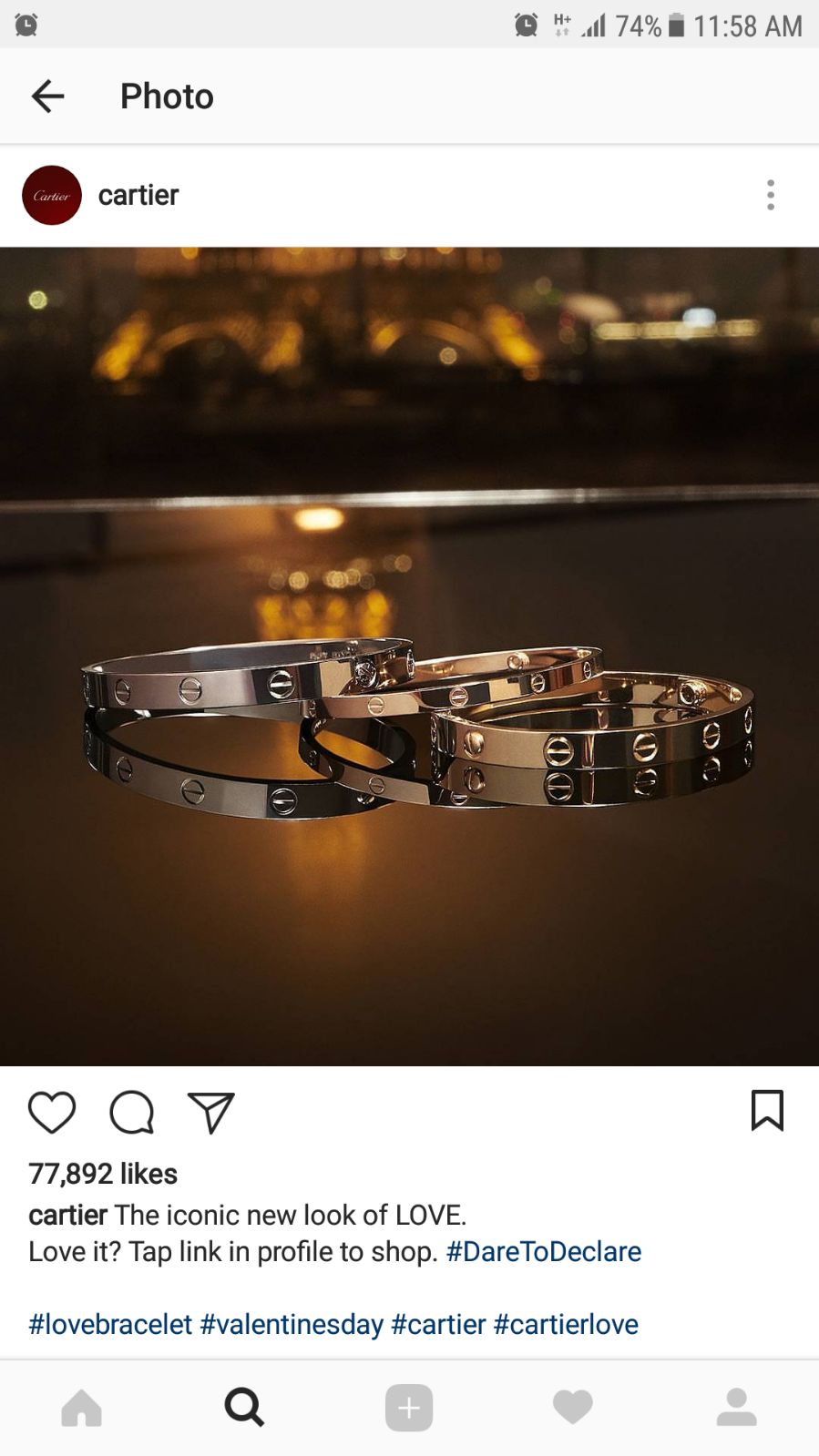 Case Study: Cartier Love BraceletSource – Printed Media
3. Engage

High / fixed / increasing prices
Excellent packaging
Fast/little interaction with customer
Variety of choices/colors
No marketing of product specs
Position product as “love bracelet”
Address end users with marketing
Utilize the brand name

Ultimately:
 Infiltrate the diamong ring business.
2. Understand

Purchasers :
Gift-givers
See value in brand as prestigious
See product as display of love
Exhibits generosity of buyer
Exhibits abundance of buyer
Less tied to product specifications
Less product literate

Users: 
Sees product as display of love
End user influence on choice
End user encouraged to flaunt product
1. Identify

Couples  / Loved ones / Newly Married
Appreciate high end jewellery
Value the Cartier brand
Associate Cartier with certain values: 
Classic, elegant, international, expensive
Educated
Brand conscious
Socially Active
Medium – High Income
Uncompromising
Case Study: Rolex Luxury WatchesSource – Online Advertisements
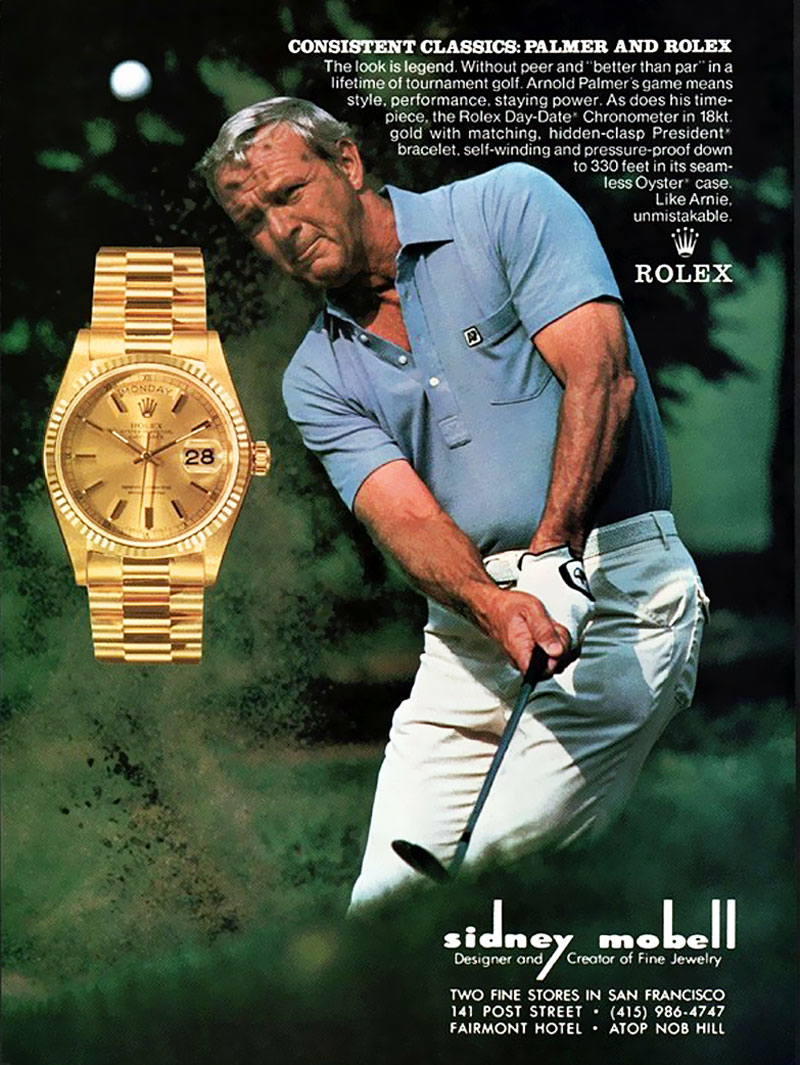 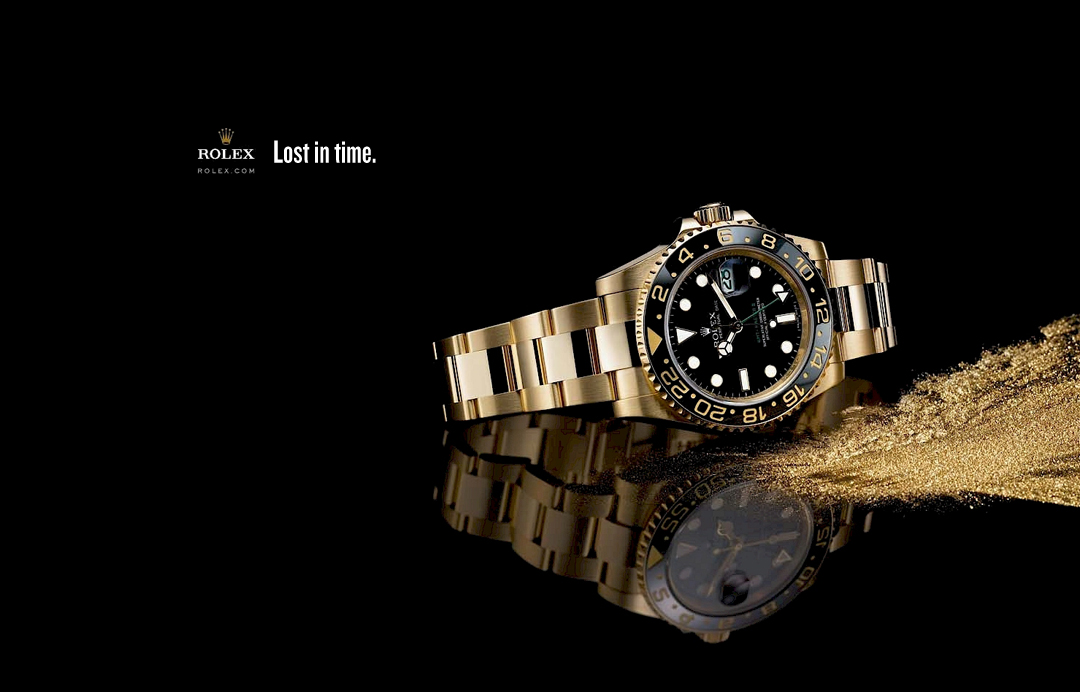 Case Study: Cartier Love BraceletSource – Printed Media
2. Understand

Consider watch a statement
Purchase of brand, not product
Less mechanically literate
Less product focused
More fashion conscious
Relate Rolex ownership with own
success / prestige  / value
1. Identify

Ambitious professionals
Gift givers
Social individuals
Appreciate high end watches
Medium – High Income
Associate Rolex with certain values: 
Timeless, Royalty, Prestige, Success
Brand conscious
3. Engage

High / fixed / increasing prices
Excellent packaging
Don’t mention product specs
Associate brand with royal activities
Use classic advertising techniques
Avoids trends
Position itself as the “King” 
of watches.
Various Methods on MarketingDifferentiation / Innovation / Niche
You can market any product in a completely new way
Unique applications, distribution channels, and user experiences 
Unique images, emotions, values, and inherent meaning
Unique positioning, pricing, packaging
Tailor-made / value-add to product...etc.
Similar Products, Different  Approaches:  ValuesSource - Snapchat
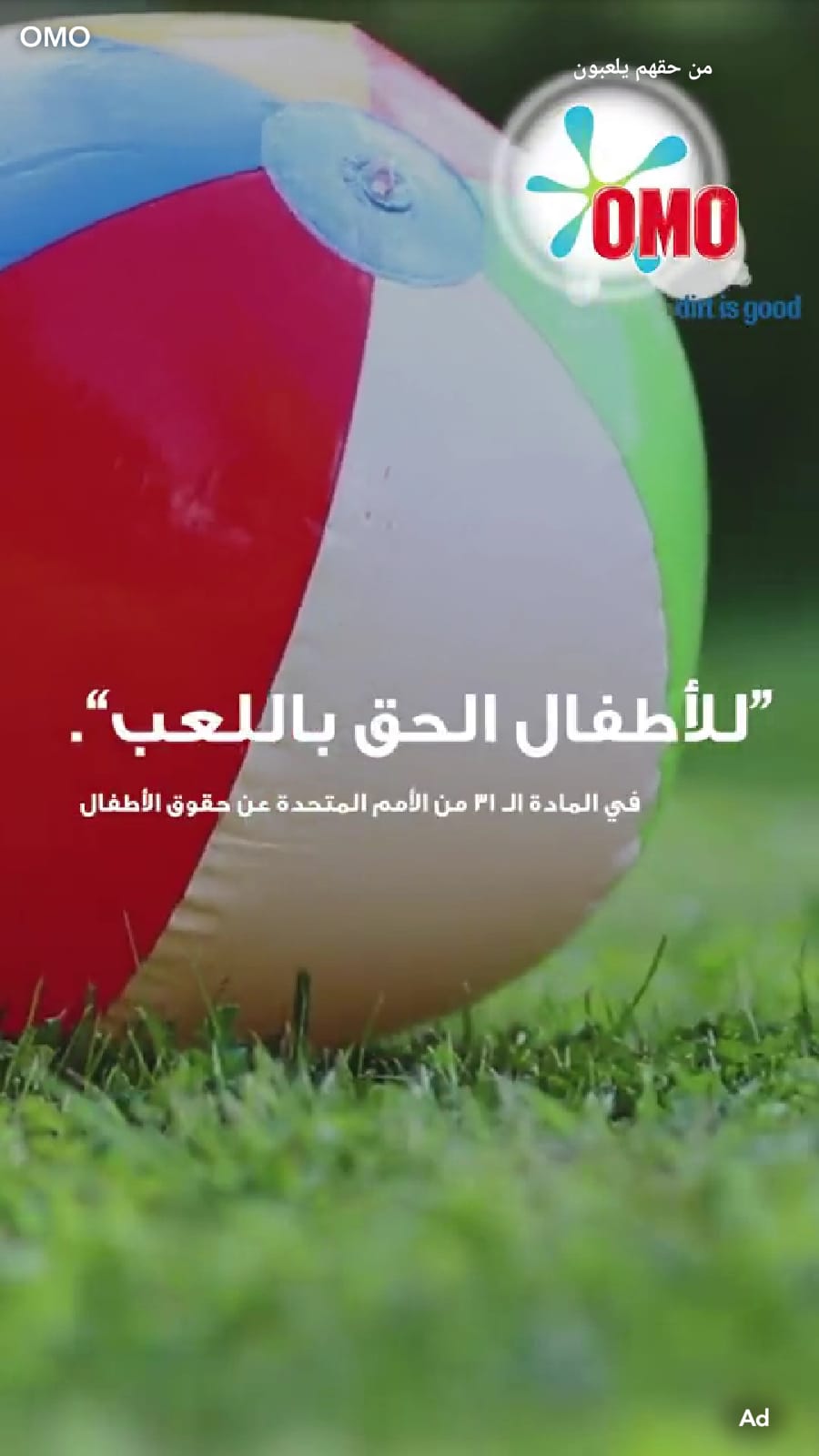 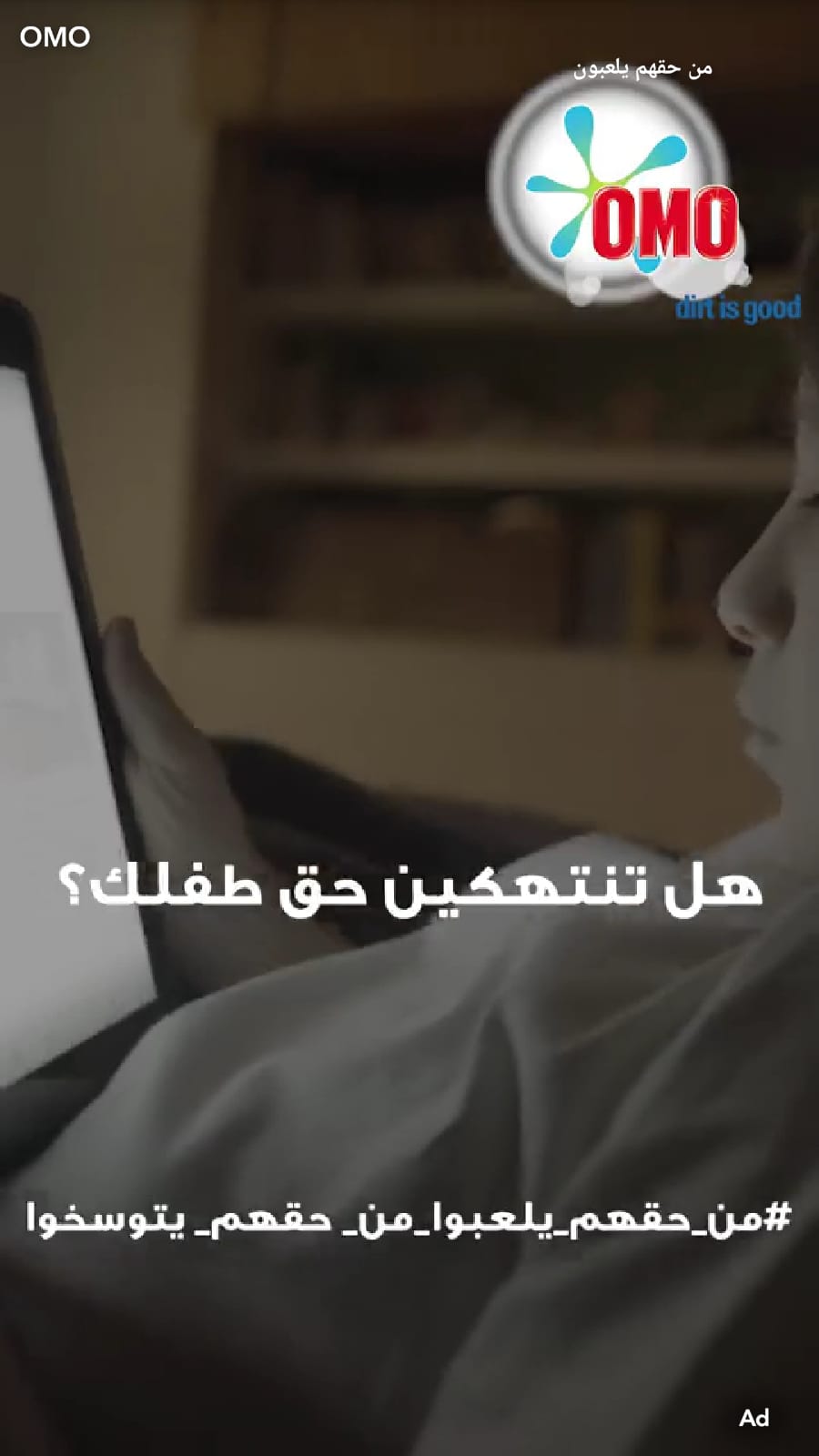 Similar Products, Different  Approaches:  EmotionsSource – Youtube / TV
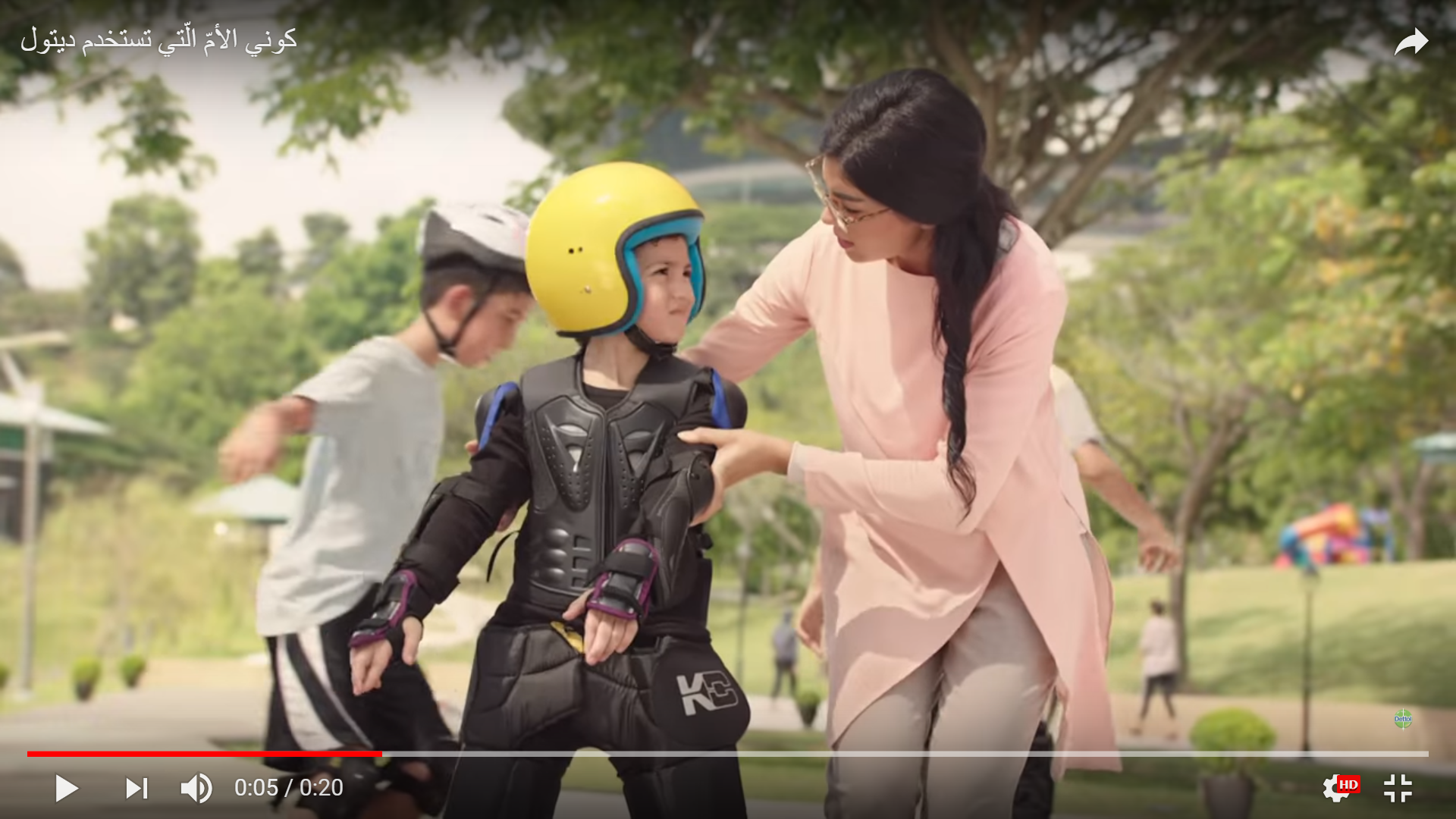 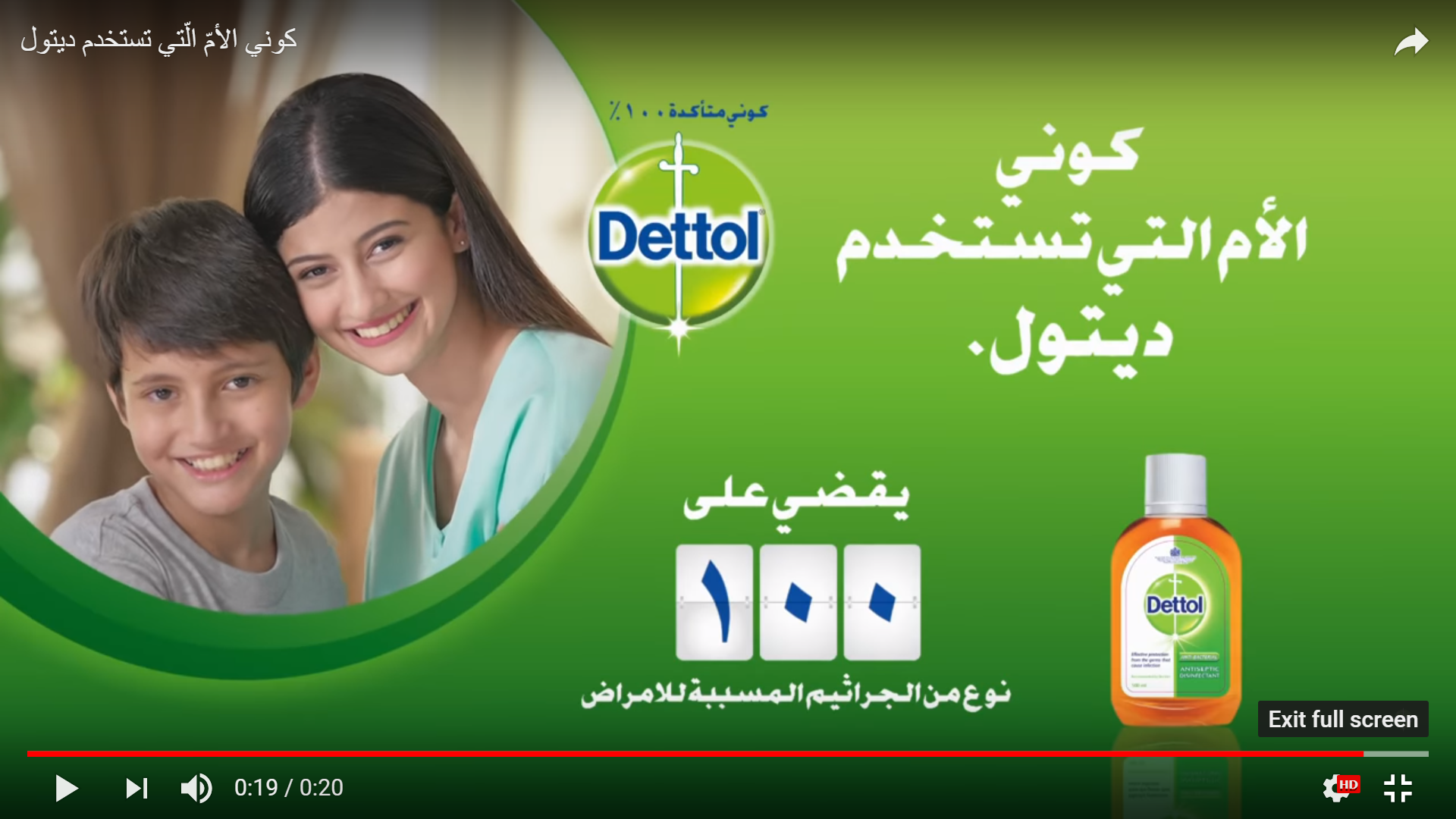 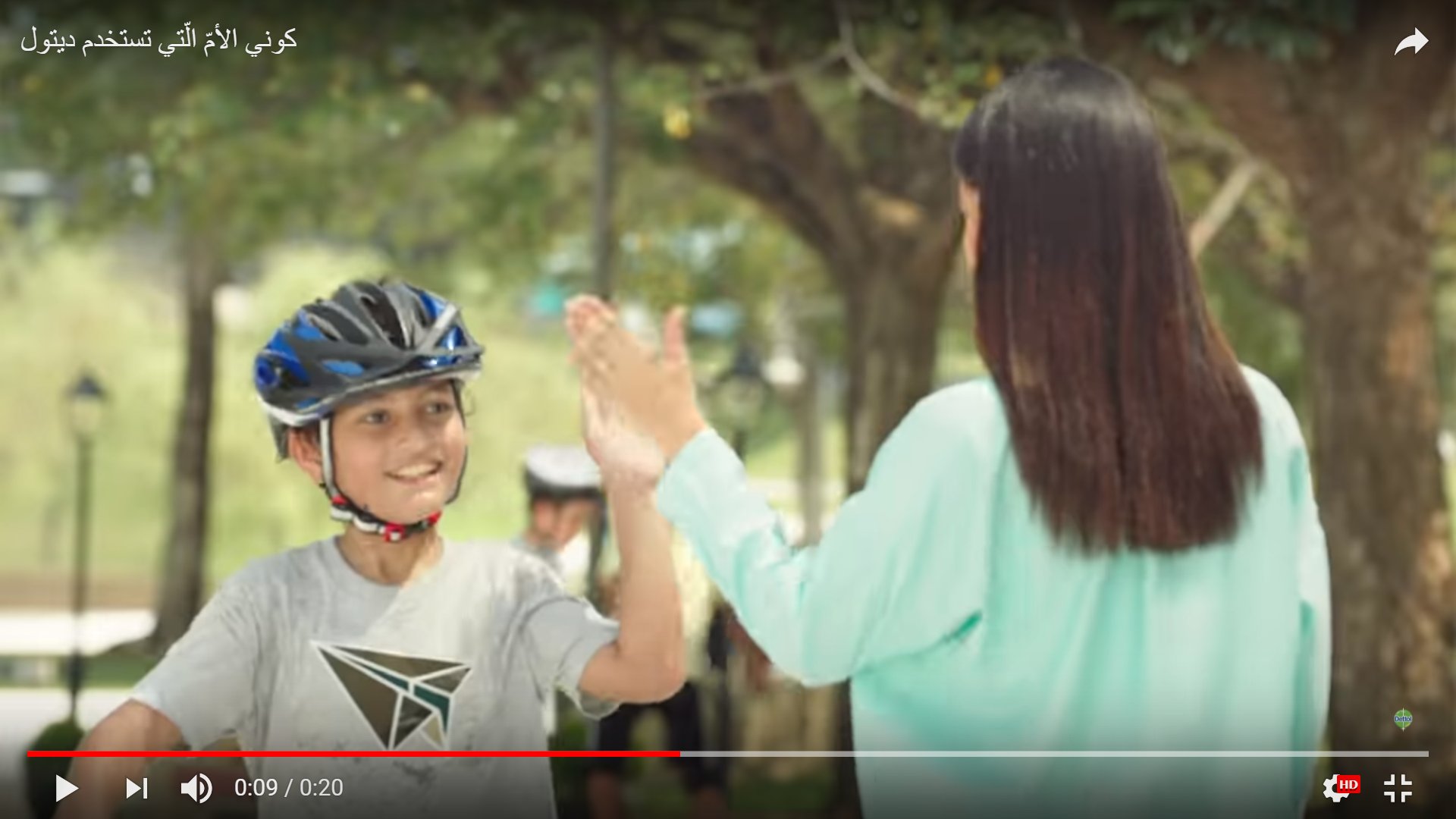 Similar Products, Different  Approaches:  UsageSource - Instagram
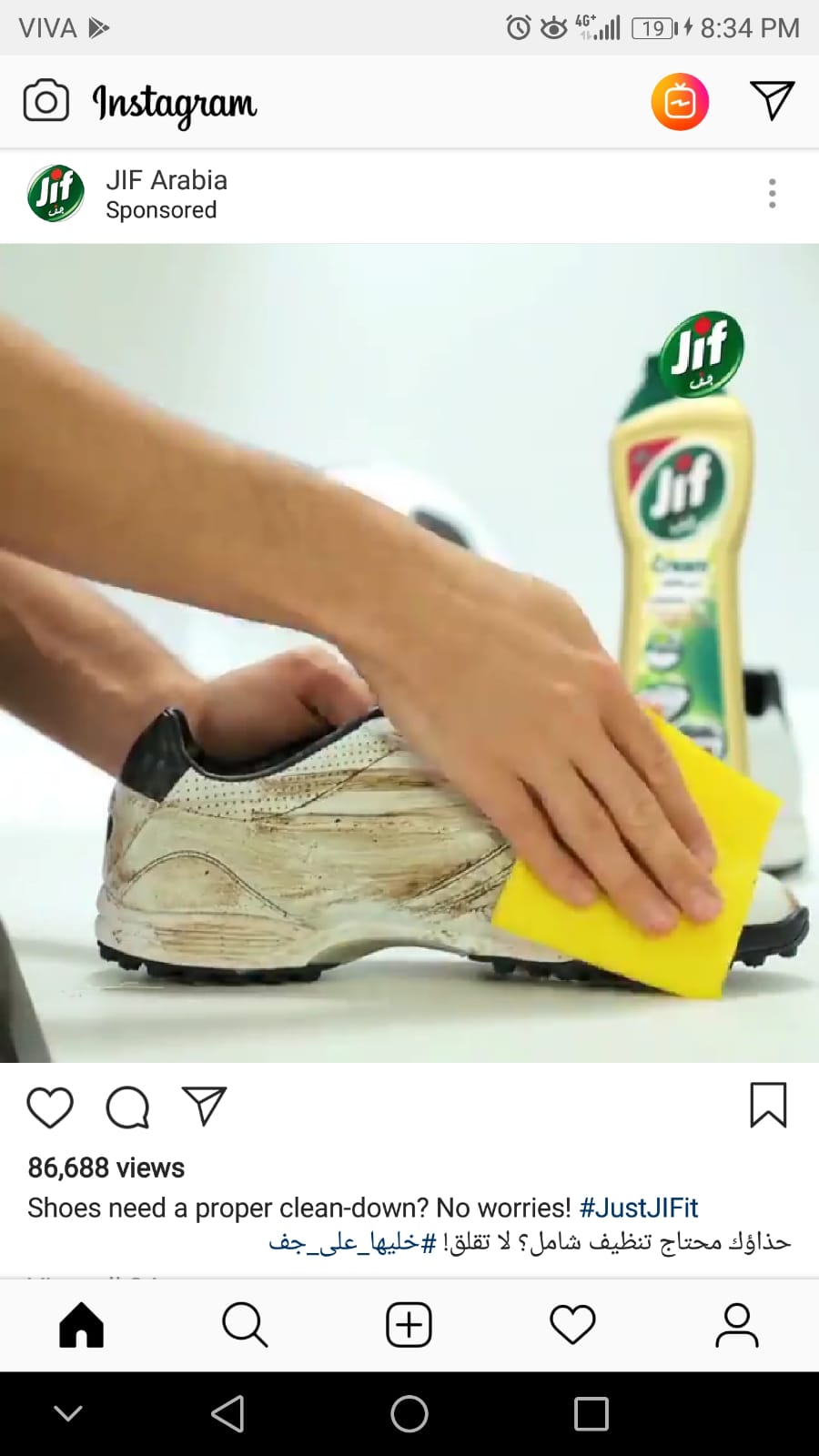 1. Identifying the Market
Demographics
Competitor Profiles
Market Share
General Economic Factors
Targeting the Right Demographic
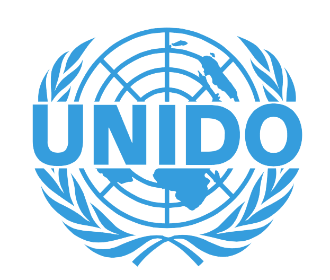 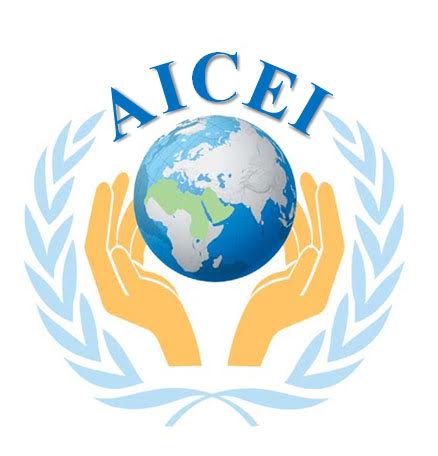 2. Understanding the Market
Research
Observation
Feedback
3. Engaging with the Market
Tools
Approaches
Mediums
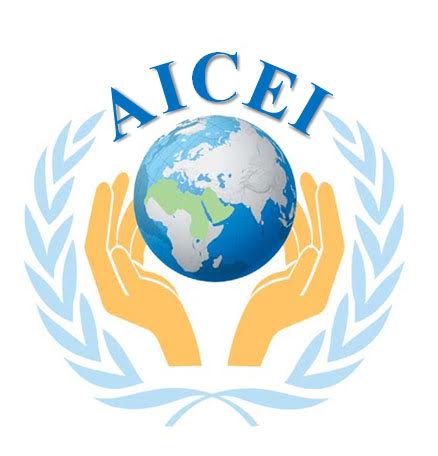 Instagram
Facebook
Google Search
Snapchat
Marketing Tools
Freebies
Word of Mouth
Signboards
Banners
Publications
Twitter
Lamp Posts
Partnerships
Successful Examples: Bateel
Marketed as a high end Arabic luxury sweet
Innovative recipes with quality Arabic dates
Focus on gift giving and quality packaging
Retail shop in City Center with exceptional standards
Positioned as a substitute for expensive chocolates
Targeting high income, tourist, and expat markets
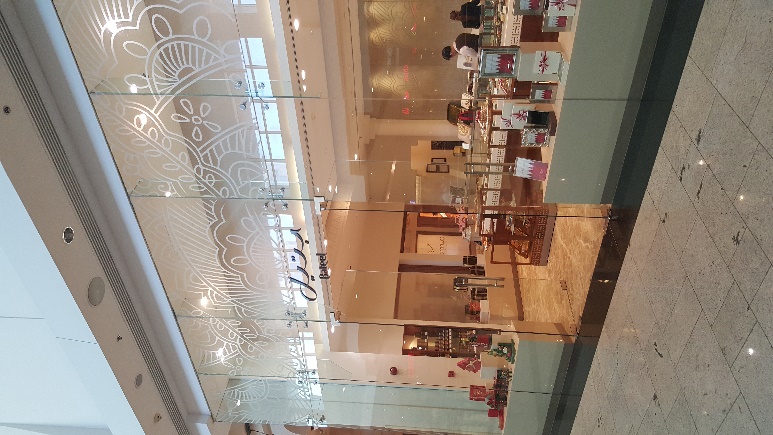 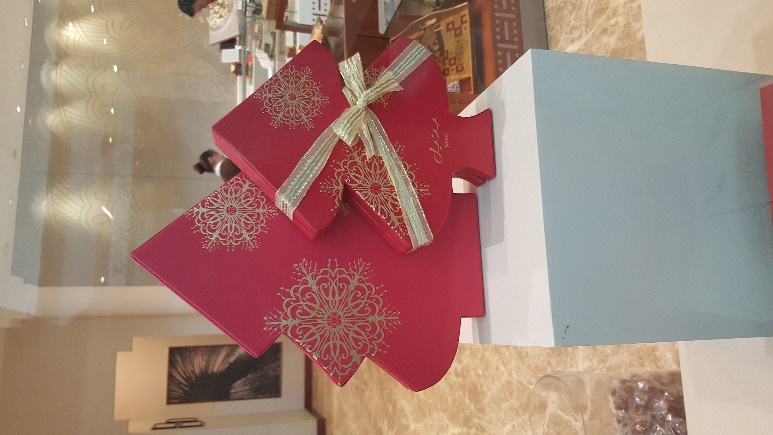 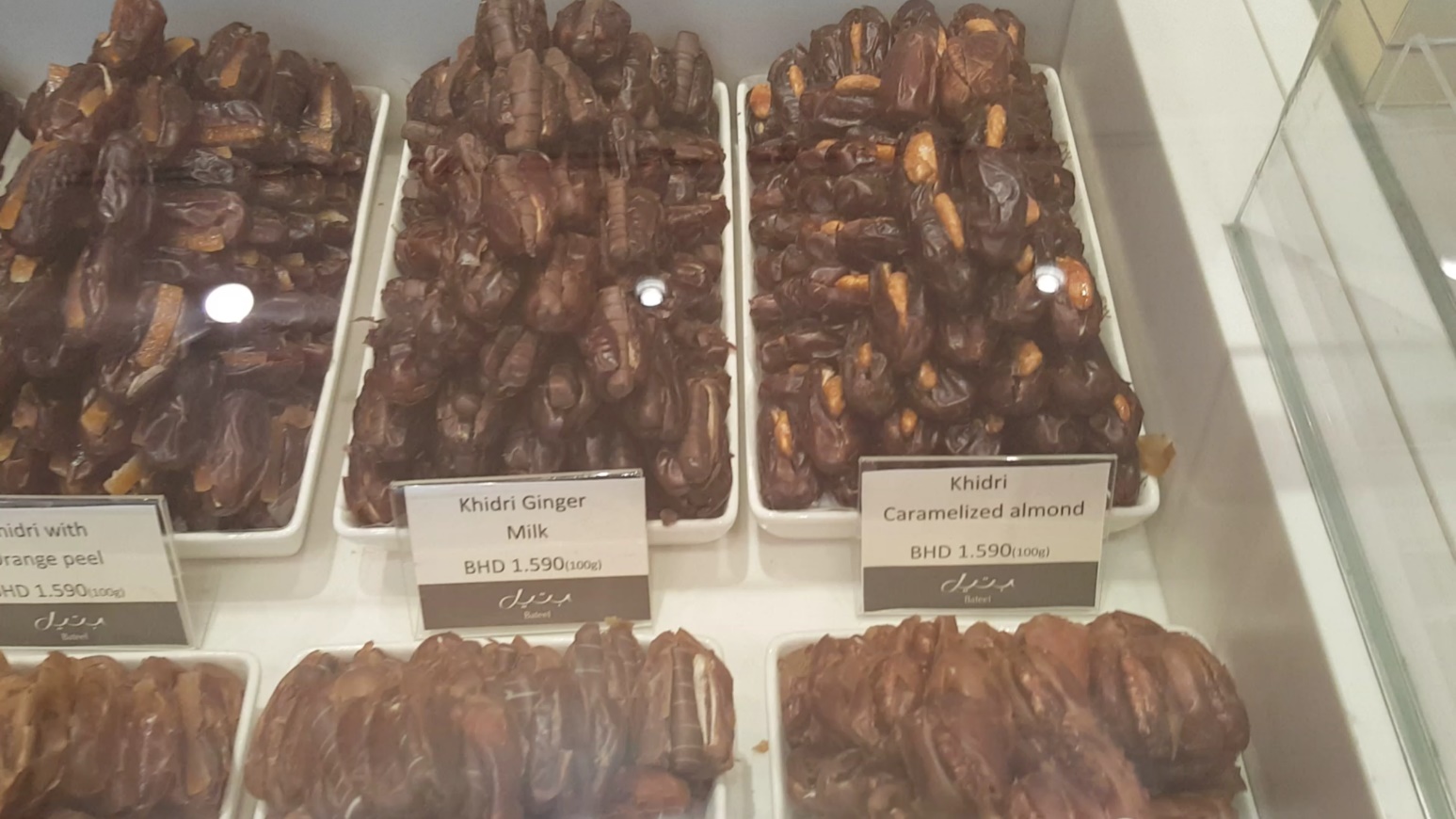 Successful Examples: AlGhalia Farms
Marketed as local “naturally grown” salad
Focus on creating international quality of branding
Focus on presenting quality and health certifications
Offer a ready made salad – value add
On display in hypermarkets
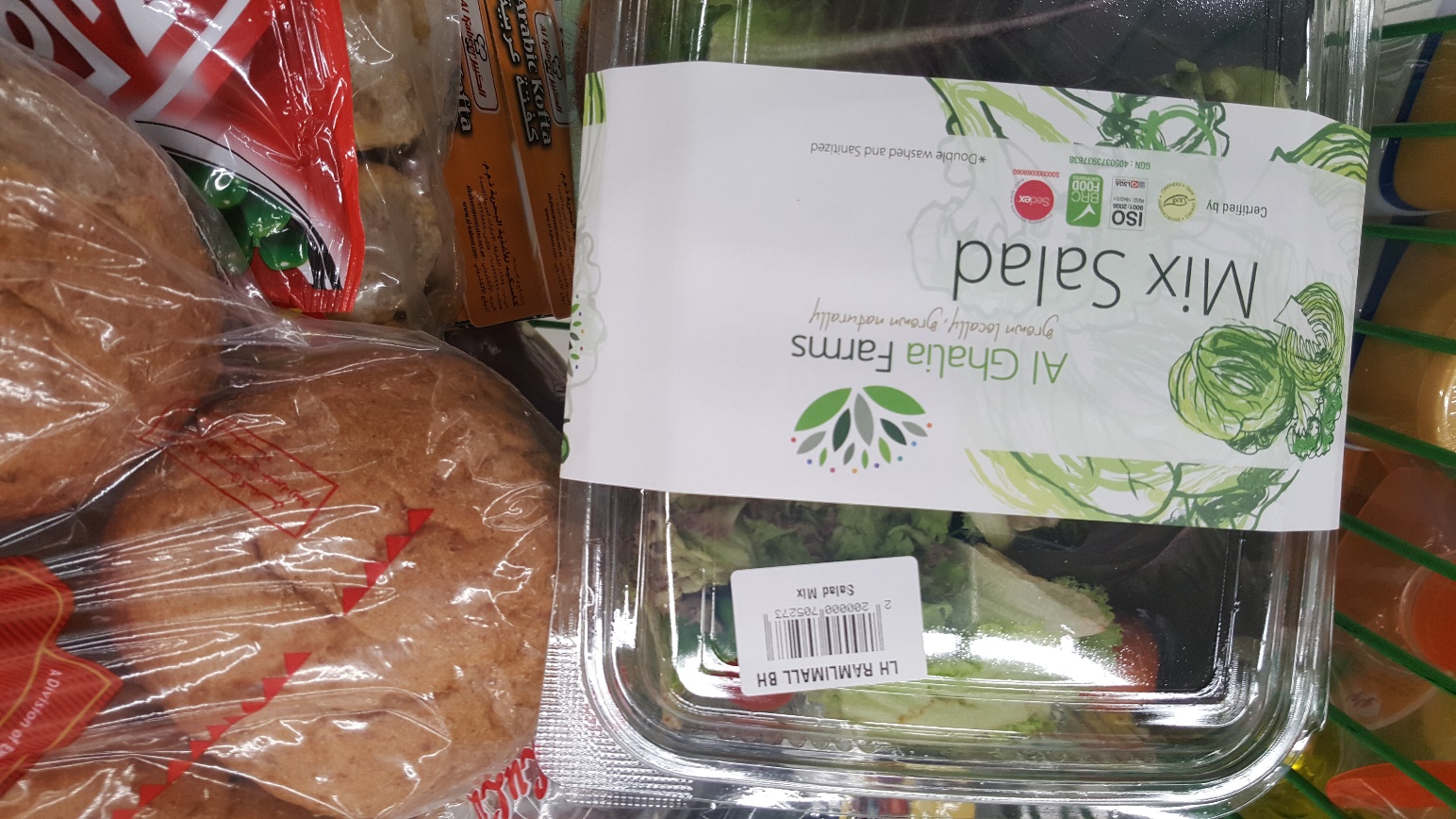 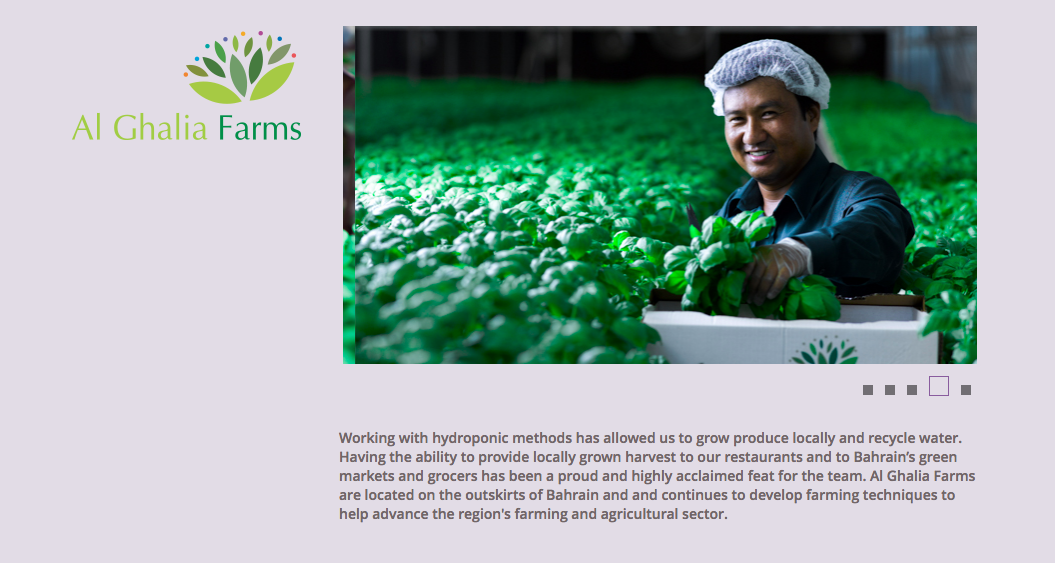